Rupali J. Limaye, PhD, MPH, MA
Deputy Director, 
International Vaccine Access Center 
Departments of International Health, 
Epidemiology, and Health, Behavior & Society
COVID-19 vaccine confidence: How should we communicate to reduce vaccine hesitancy?
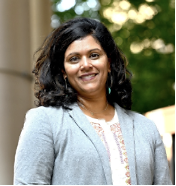 What is the current situation in the US?
Johns Hopkins Bloomberg School of Public Health
65.8% of eligible population in US (12+) is partially vaccinated
57% of eligible population in US (12-17) is fully vaccinated 
27% of eligible population in US (5-11) is fully vaccinated 
Trials ongoing for children aged 6 months-4 years
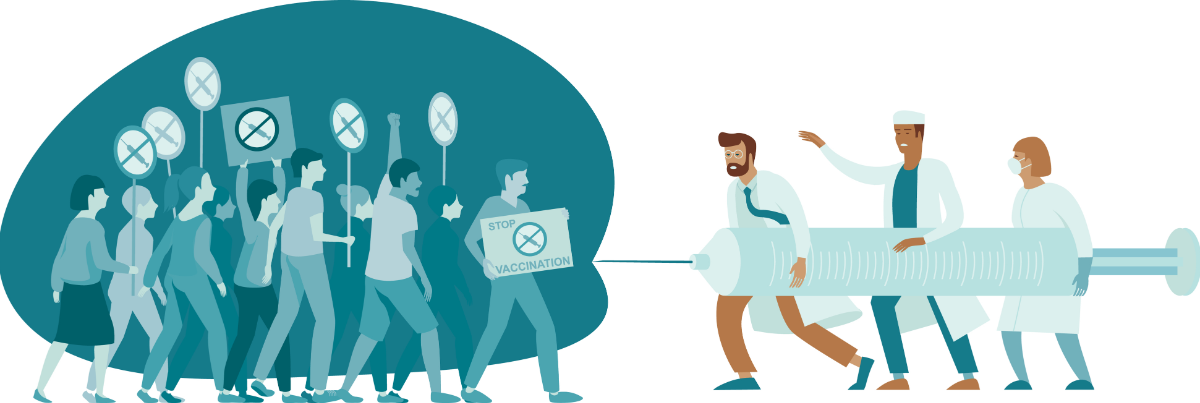 Johns Hopkins Bloomberg School of Public Health
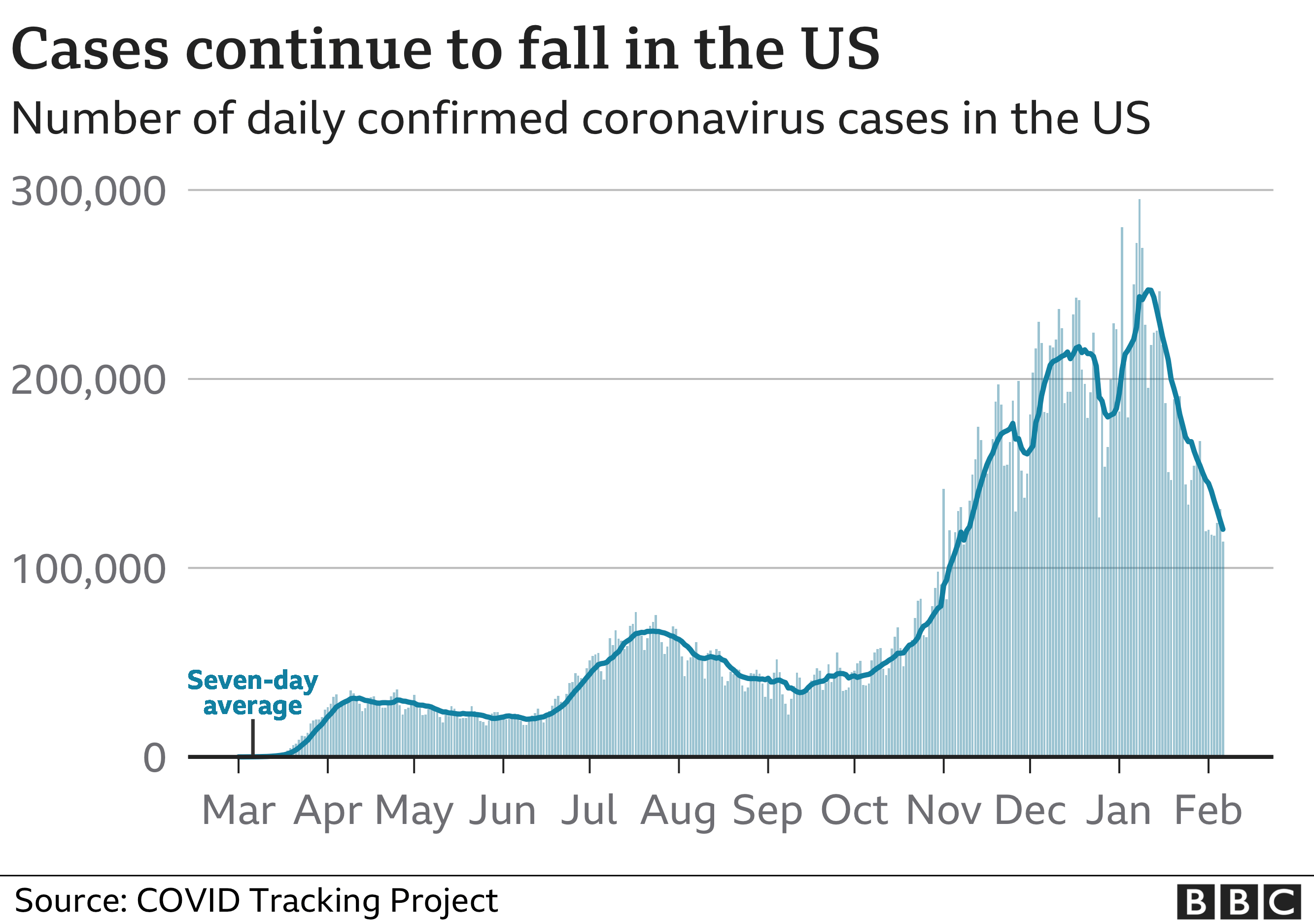 Johns Hopkins Bloomberg School of Public Health
What is driving COVID-19 hesitancy?
Johns Hopkins Bloomberg School of Public Health
Vaccine hesitancy drivers: 
Pre-COVID
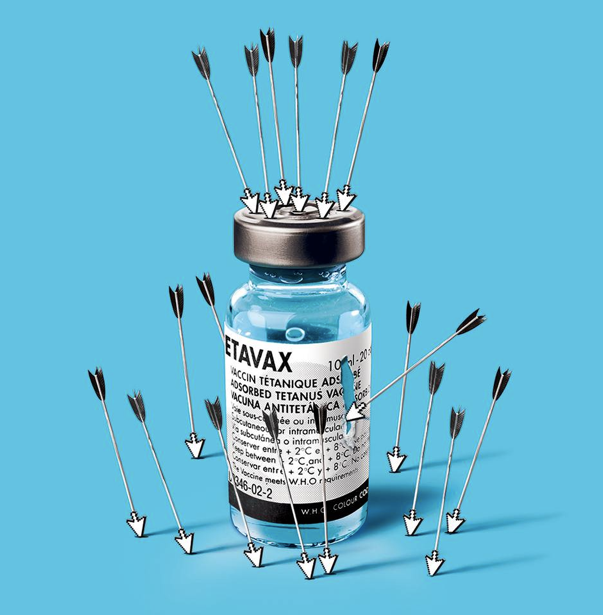 Vaccine ingredients
Vaccine schedule
Misperception of link between vaccines and severe adverse events (i.e., autism)
Low levels of risk perception
Johns Hopkins Bloomberg School of Public Health
Credit: DOUG CHAYKA
COVID-19 vaccine hesitancy drivers
Distrust and lack of confidence
Misinformation/ disinformation
Polarization
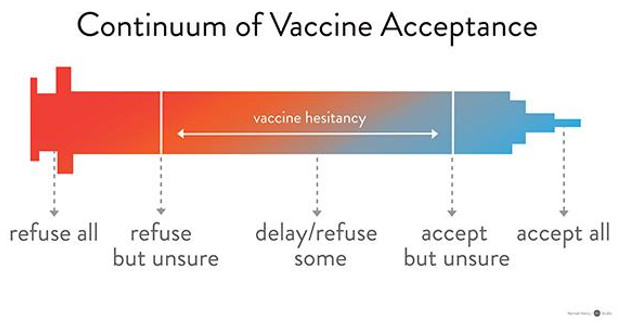 Johns Hopkins Bloomberg School of Public Health
Distrust and lack of confidence
Holding Q & As with African Methodist Episcopalian Zion congregations
Over the last 12 months, have met with 50 congregations in the mid-Atlantic (MD, VA, PA, NY, WV, DE, NC)
30-60 members in each meeting (n~2,500)
Key concerns: 
Distrustful of the vaccine development process (timing, recruitment of participants) 
Distrustful of health care system due to history of medical experimentation
Lack of confidence: “Is the vaccine safe for Black people?”
Lack of confidence related to safety of the vaccine and other co-morbidities
Johns Hopkins Bloomberg School of Public Health
Distrust and lack of confidence
Holding Q & As with non-profits that serve incarcerated populations
Over the last 12 months, have met with 6 groups of incarcerated populations (NY, PA)
Approximately 20 people in each meeting (either Hispanic and African American; n~100) 
Key concerns: 
Distrustful of the vaccine development process (timing, recruitment of participants) 
Distrustful of health care system due to history of medical experimentation
Lack of confidence: concerns about efficacy of the vaccine itself
Johns Hopkins Bloomberg School of Public Health
Misinformation/Disinformation
When people spread misinformation, they often believe the information they are sharing
Disinformation is crafted and disseminated with the intent to mislead others
Example: If a political leader claims that COVID-19 is no worse than the flu, despite knowing otherwise, that is disinformation. When an individual hears this, believes it, and then shares it, that is misinformation.
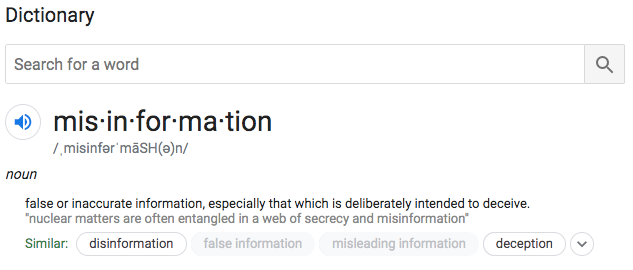 Johns Hopkins Bloomberg School of Public Health
Misinformation & myths
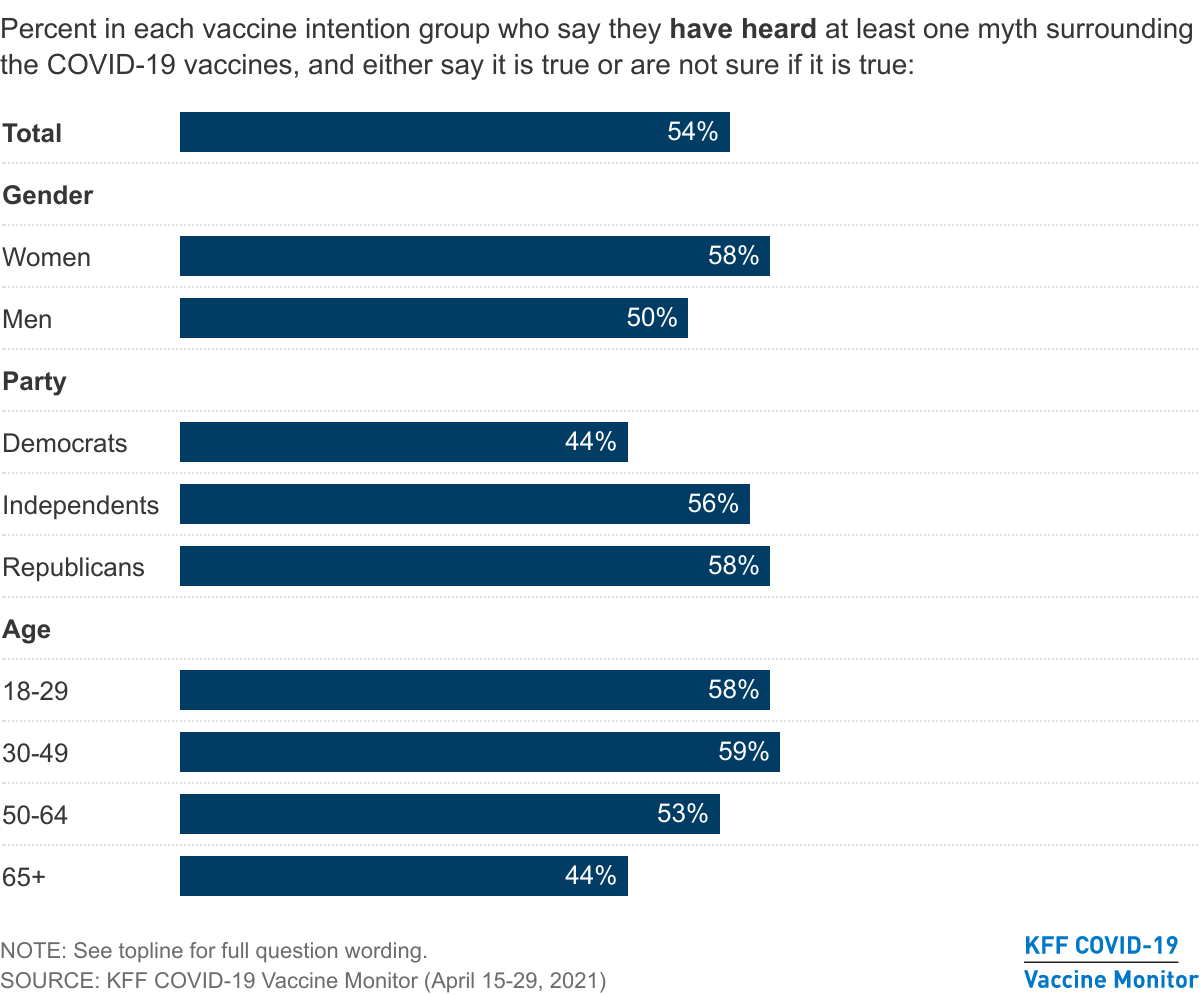 Johns Hopkins Bloomberg School of Public Health
Pandemic + overload of information = infodemic
Public health measures have been accompanied by a massive flow of COVID-19 information, misinformation, and disinformation
We are concurrently inundated with a global epidemic of misinformation, or an infodemic, primarily being spread through social media
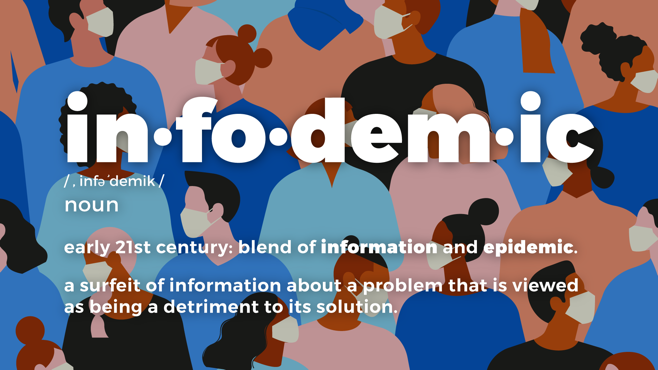 Limaye, R. J., Sauer, M., Ali, J., Bernstein, J., Wahl, B., Barnhill, A., & Labrique, A. (2020). Building trust while influencing online COVID-19 content in the social media world. The Lancet Digital Health, 2(6), e277-e278.
Johns Hopkins Bloomberg School of Public Health
Polarization of attitudes
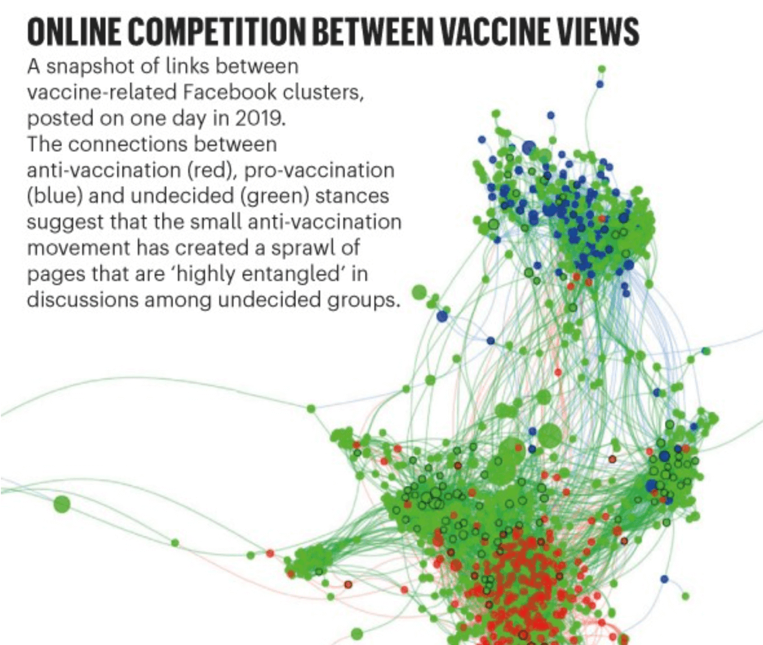 Schmidt, A. L., Zollo, F., Scala, A., Betsch, C., & Quattrociocchi, W. (2018). Polarization of the vaccination debate on Facebook. Vaccine, 36(25), 3606-3612.
Johns Hopkins Bloomberg School of Public Health
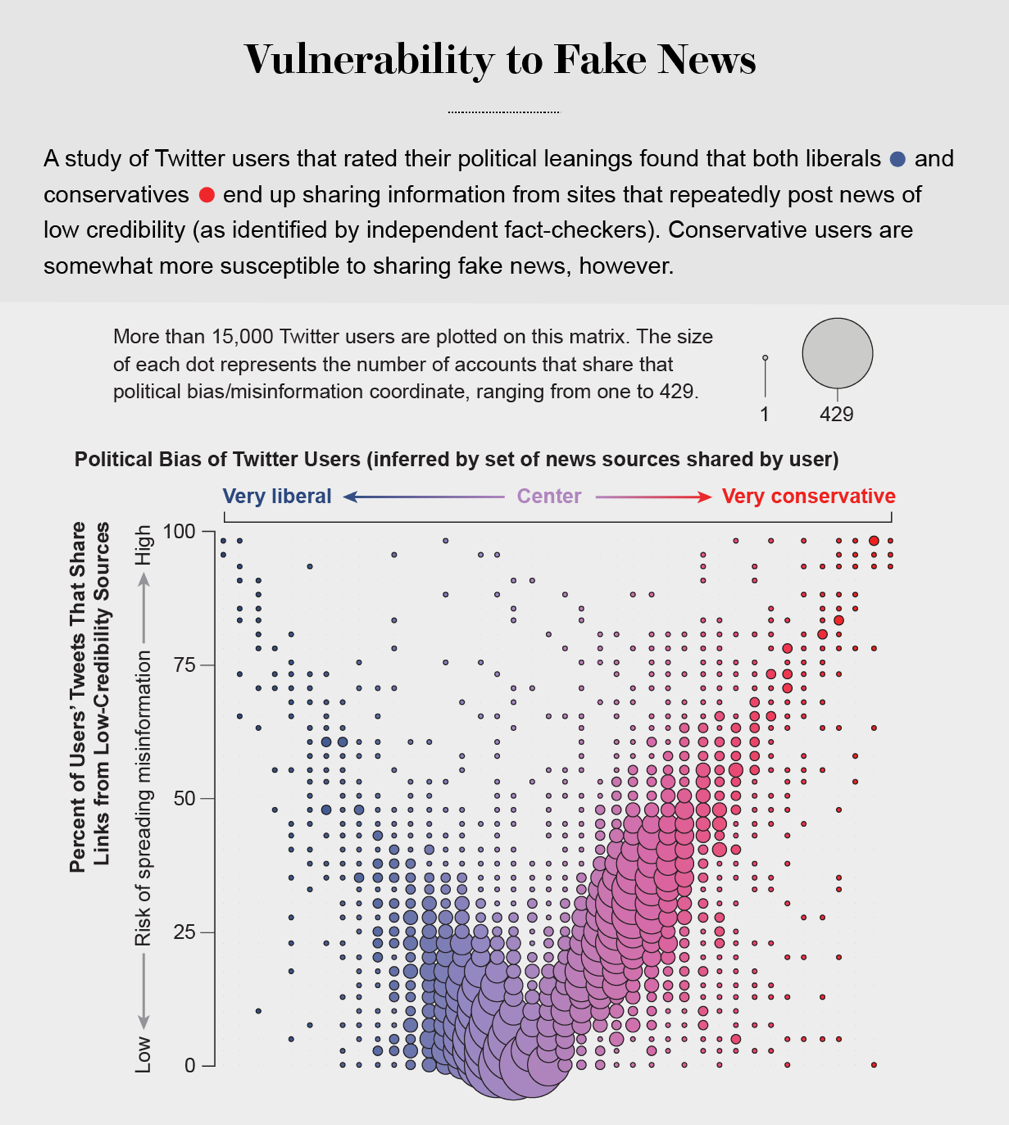 Johns Hopkins Bloomberg School of Public Health
What evidence-based approaches should providers use 
to reduce hesitancy?
Although trust in health care providers has been declining, health care providers remain the most trusted advisor and influencer of health decisions, including vaccine decisions.
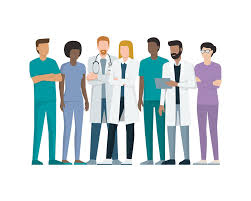 Giving a strong and personalized recommendation
A strong recommendation includes:
communication related to the importance of the vaccine
encouraging same-day vaccination
timeliness, strength of recommendation, and consistency
provider discusses his/her own decision-making process regarding adult/childhood vaccines
Limaye, R. J., Opel, D. J., Dempsey, A., Ellingson, M., Spina, C., Omer, S. B., ... & Leary, S. O. (2021). Communicating With Vaccine-Hesitant Parents: A Narrative Review. Academic pediatrics, 21(4), S24-S29.
Using presumptive format to initiate the vaccine conversation
This format linguistically presupposes that the person will vaccinate (eg, "So she's due for several vaccines today") and therefore frames vaccination as the default, or normative behavior
Limaye, R. J., Opel, D. J., Dempsey, A., Ellingson, M., Spina, C., Omer, S. B., ... & Leary, S. O. (2021). Communicating With Vaccine-Hesitant Parents: A Narrative Review. Academic pediatrics, 21(4), S24-S29.
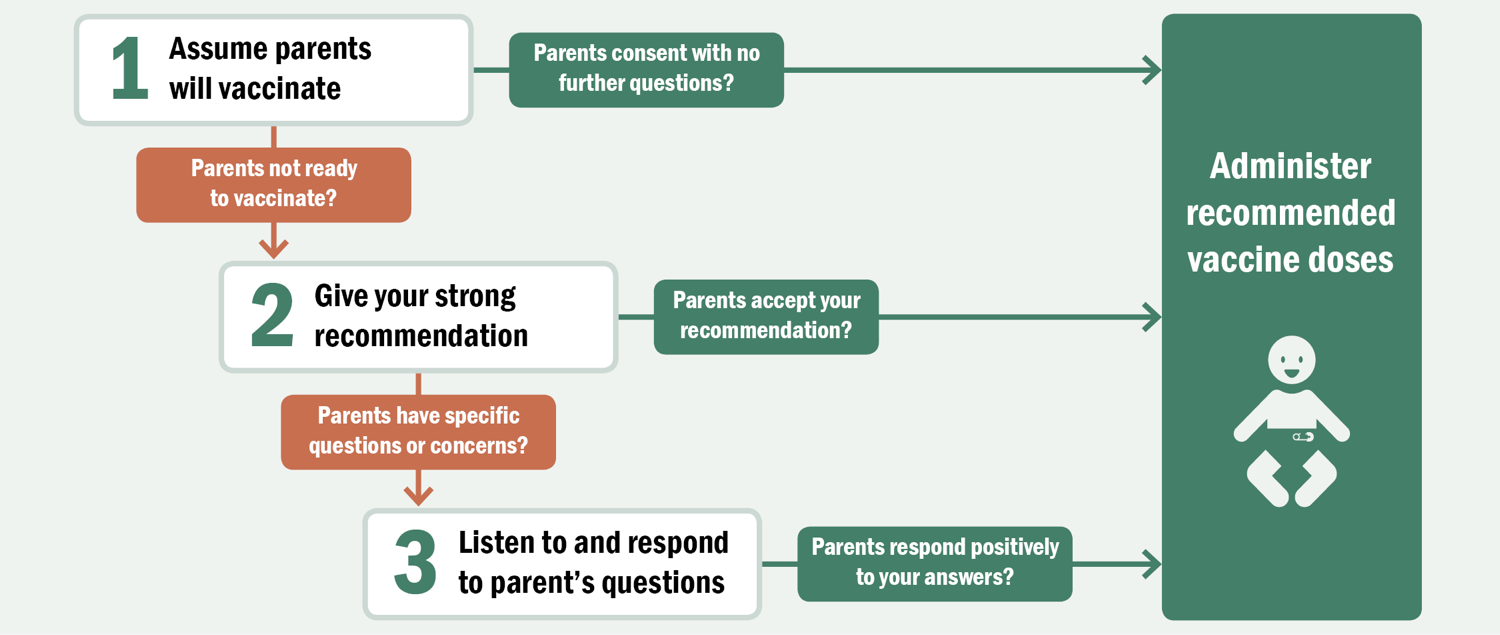 Use nudges/defaults: apply presumptive communication.
Omer, S. B., Amin, A. B., Limaye, R. J. (2017). Communicating about Vaccines in a "Post-Fact" World. JAMA Pediatrics, 171 (10), 929-930.
Credit: CDC
Johns Hopkins Bloomberg School of Public Health
Nudging through motivational interviewing
For those with significant questions or concerns about vaccination, more nuanced communication techniques may be needed.
Focuses on leveraging an individual's intrinsic motivation for doing or not doing certain health behaviors and uses tools such as:
active listening
Reflections
open-ended questions
asking permission to provide additional information
 acknowledging autonomy as a means to strengthen the perception that the clinician and patient are working together toward a common goal
Limaye, R. J., Opel, D. J., Dempsey, A., Ellingson, M., Spina, C., Omer, S. B., ... & Leary, S. O. (2021). Communicating With Vaccine-Hesitant Parents: A Narrative Review. Academic pediatrics, 21(4), S24-S29.
Enhancing salience through tailoring
Tailoring includes matching each individual's specific beliefs, attitudes, and experiences to the messages or information they are provided, thus improving the personal relevance of the information, and the likelihood that it will change behavior
Limaye, R. J., Opel, D. J., Dempsey, A., Ellingson, M., Spina, C., Omer, S. B., ... & Leary, S. O. (2021). Communicating With Vaccine-Hesitant Parents: A Narrative Review. Academic pediatrics, 21(4), S24-S29.
3 Communication Techniques for Vaccine Conversations

https://www.youtube.com/watch?v=wqBcRE4bZXo&t=4s
Johns Hopkins Bloomberg School of Public Health
Using pre-bunking & inoculation
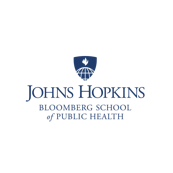 23
Papageorgis, D., & McGuire, W. J. (1961). The generality of immunity to persuasion produced by pre-exposure to weakened counterarguments. The Journal of Abnormal and Social Psychology, 62(3), 475.
Using the availability heuristic
The availability heuristic describes our propensity to estimate the probability of an event based on how easily an instance of that event comes to mind.
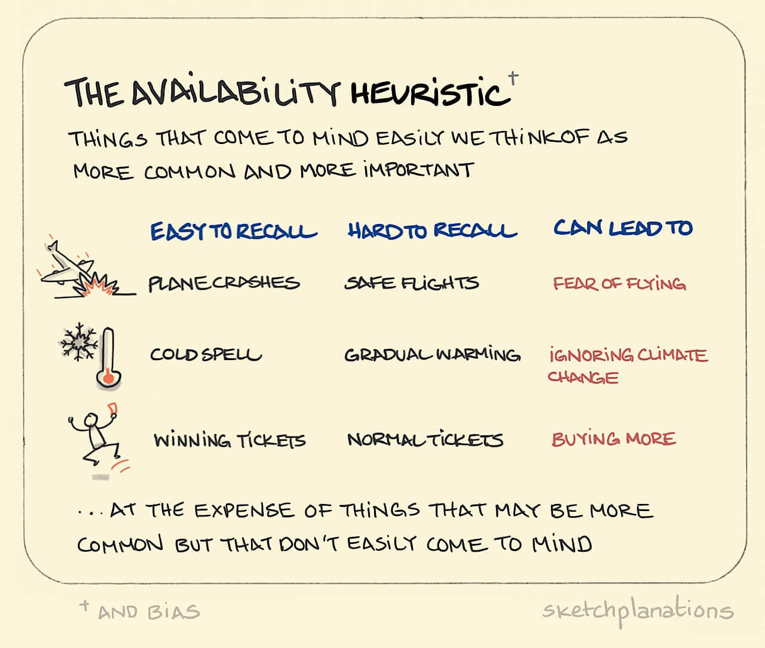 Omer, S. B., Amin, A. B., Limaye, R. J. (2017). Communicating about Vaccines in a "Post-Fact" World. JAMA Pediatrics, 171 (10), 929-930.
Johns Hopkins Bloomberg School of Public Health
Being careful to not correct misperceptions
Don’t correct misperceptions: The instinctive response to vaccine-related misinformation is to provide correct information, but this can backfire – called the boomerang effect.
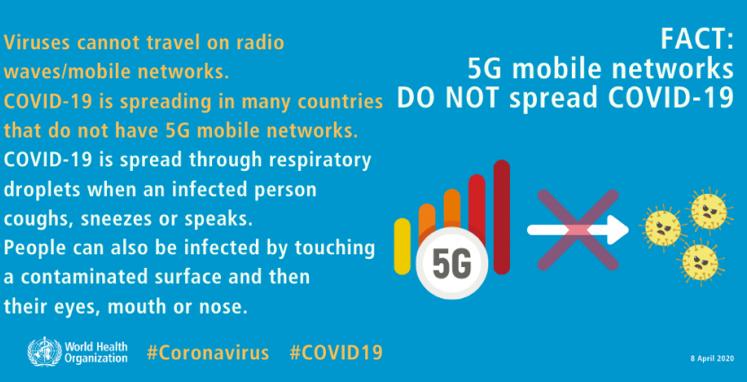 Omer, S. B., Amin, A. B., Limaye, R. J. (2017). Communicating about Vaccines in a "Post-Fact" World. JAMA Pediatrics, 171 (10), 929-930.
Johns Hopkins Bloomberg School of Public Health
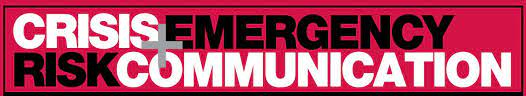 In 2002, the US Centers for Disease Control and Prevention (CDC) published the Crisis and Emergency Risk Communication (CERC)
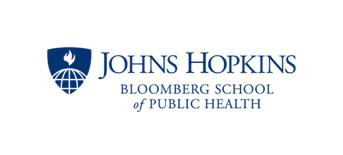 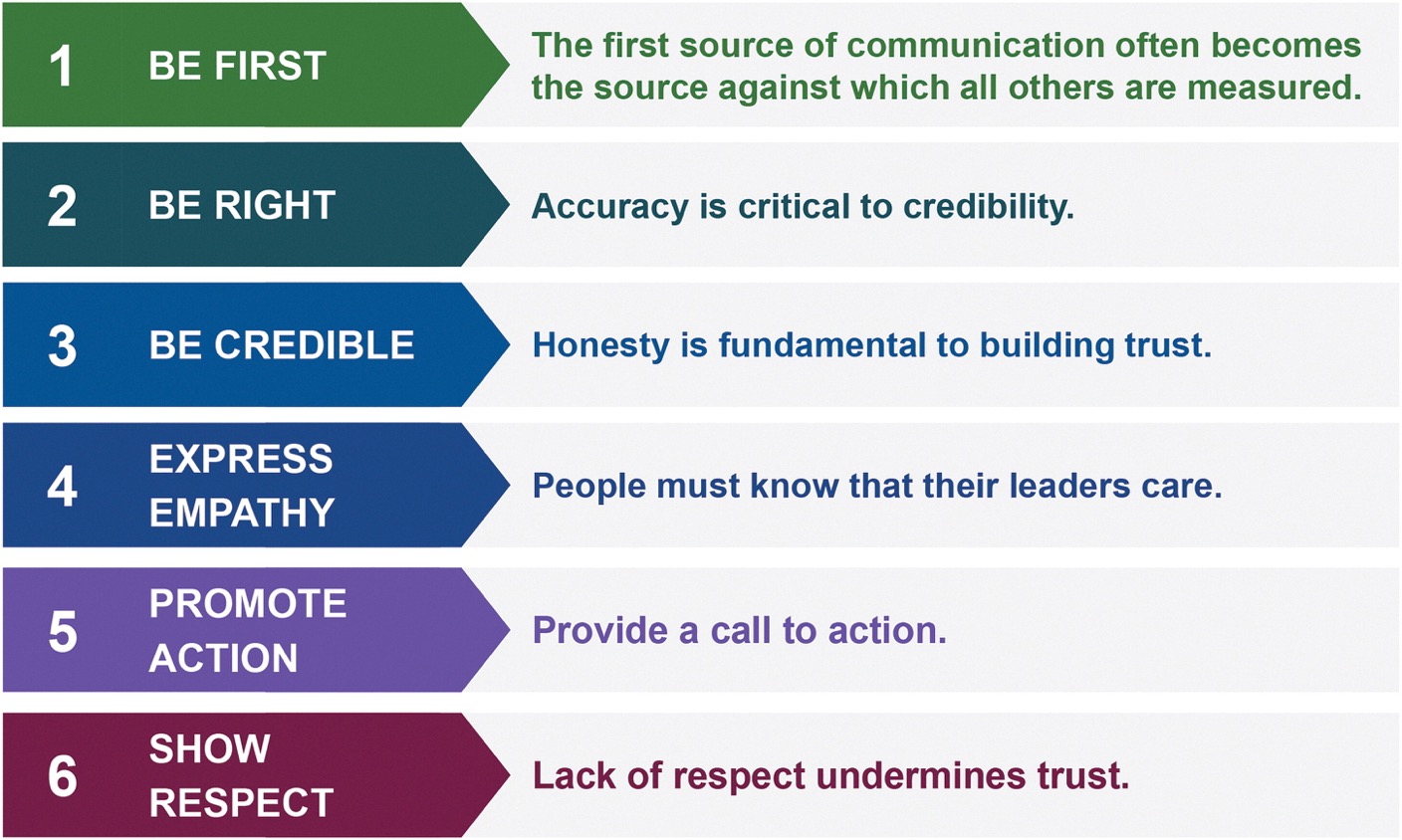 Distrust and lack of confidence
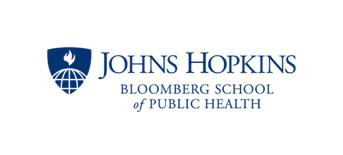 Thank you!
Johns Hopkins Bloomberg School of Public Health